Pozasłoneczne układy planetarne






Tomasz Mrozek
Instytut Astronomiczny UWr
Zakład Fizyki Słońca CBK PAN
Gwiazdy rodzą się
Materia 
międzygwiazdowa

Składa się z gazu i pyłu

Typowa gęstość to kilka (!)
atomów na cm3

Zasilana przez gwiazdy
(np. wiatr gwiazdowy, 
wybuchy supernowych)

W odpowiednio gęstym i 
masywnym obłoku materii 
międzygwiazdowej 
powstają nowe gwiazdy
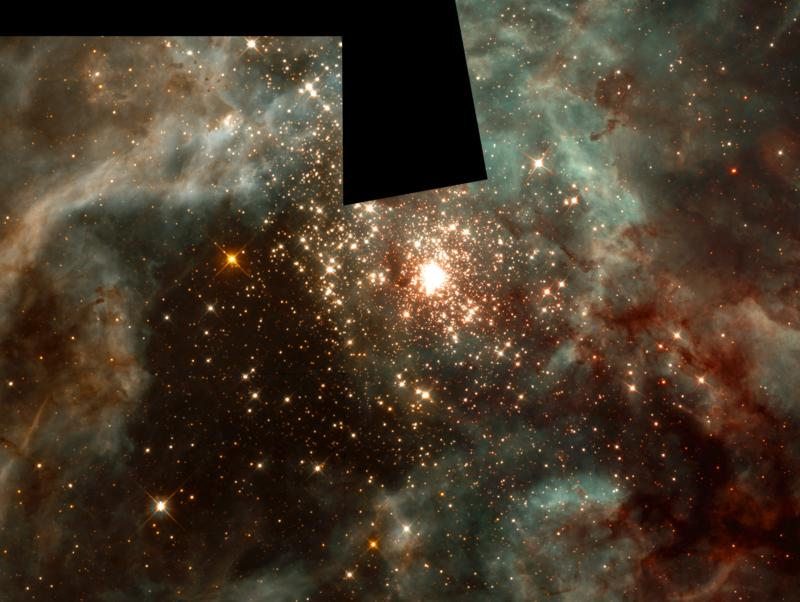 Gwiazdy rodzą się
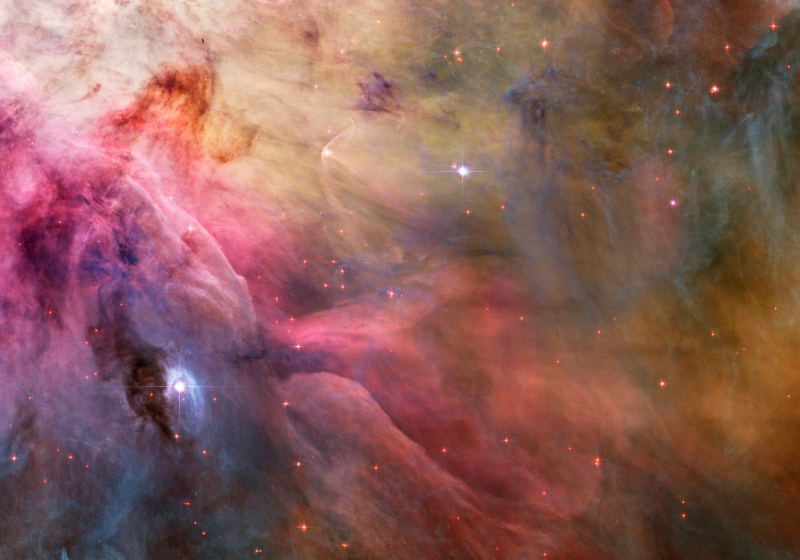 HST
Gwiazdy rodzą się
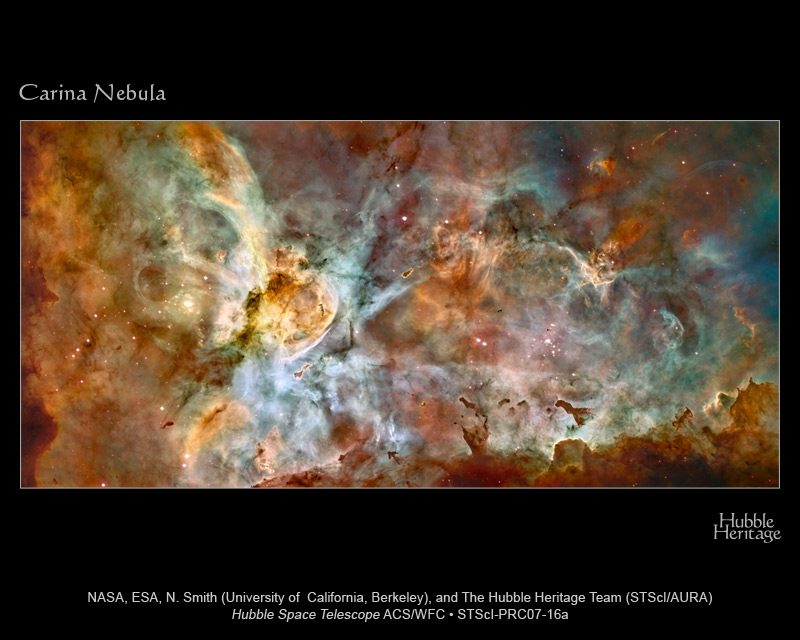 Gwiazdy rodzą się
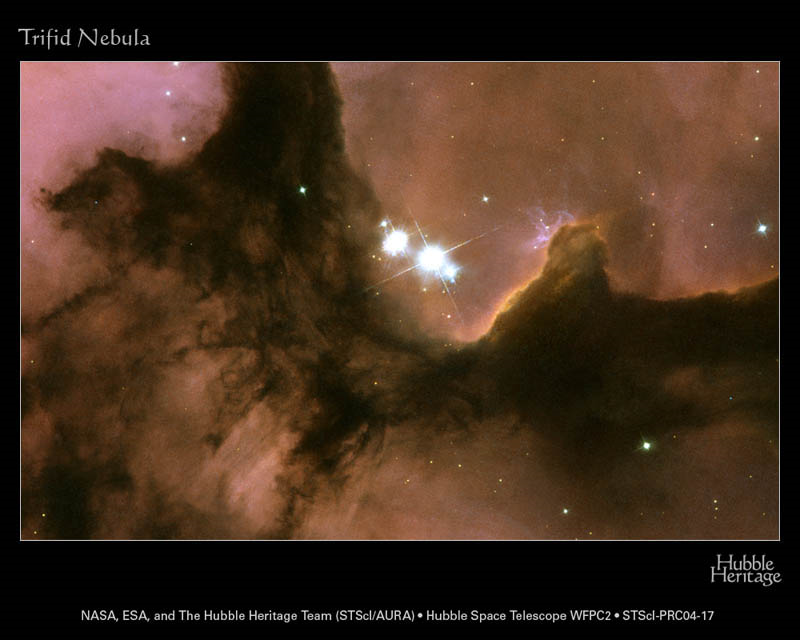 Gwiazdy rodzą się
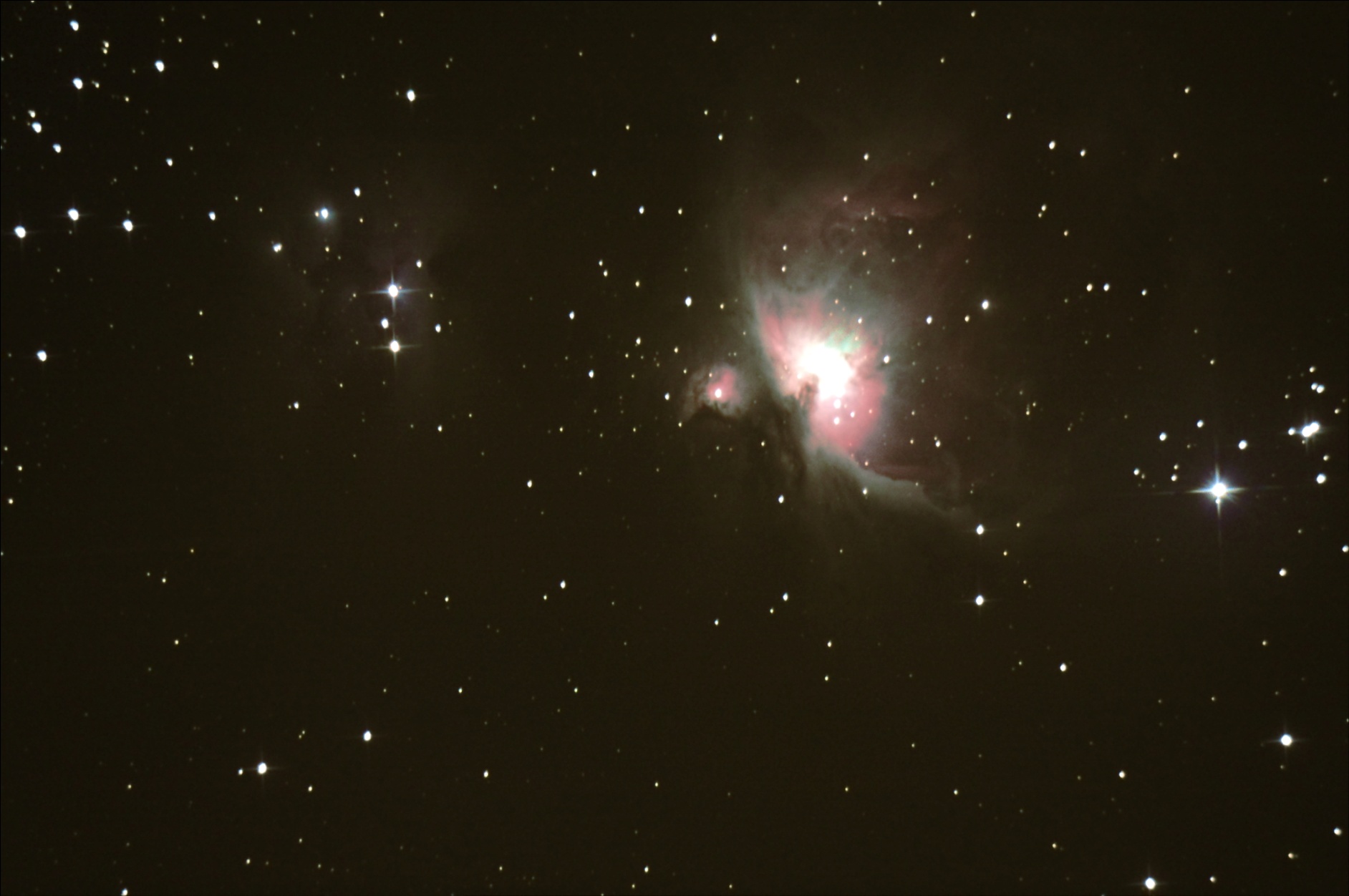 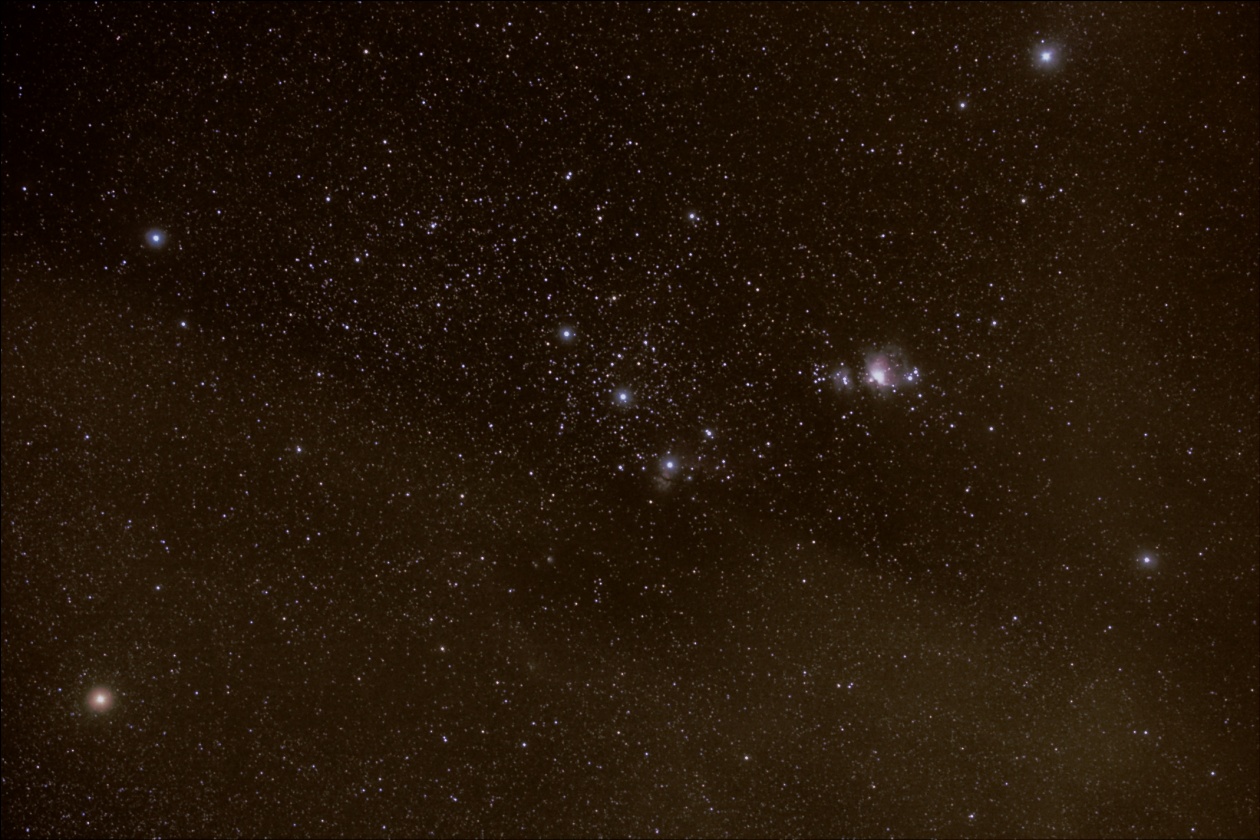 Gwiazdy rodzą się
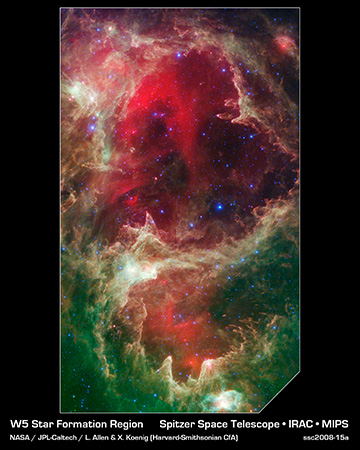 Aby w obłoku rozpoczęły się procesy
gwiazdotwórcze potrzebna jest jego 
odpowiednia masa.

Jednak obłok nie może zacząć zapadania 
samoistnie.  Potrzebne jest jakieś 
zaburzenie.
Gwiazdy rodzą się
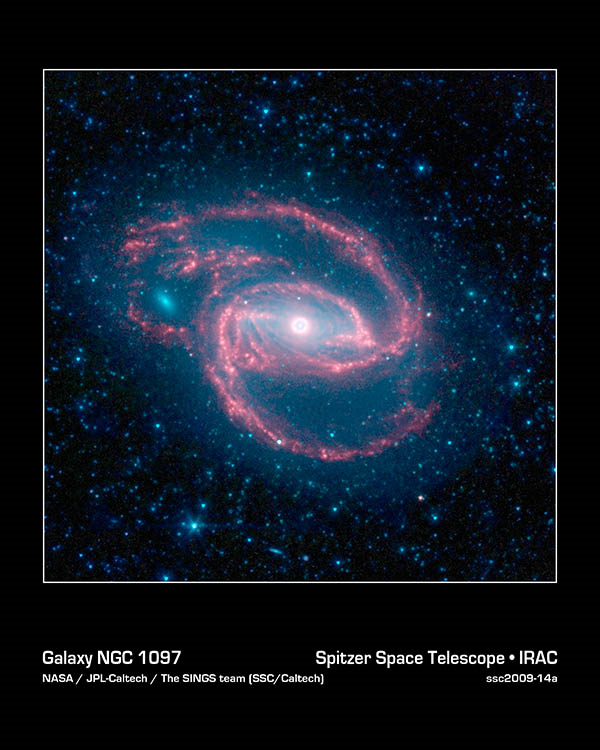 Mogą to być zgęszczenia w obszarach
ramion spiralnych

Zderzenia galaktyk też sprzyjają 
powstawaniu gwiazd
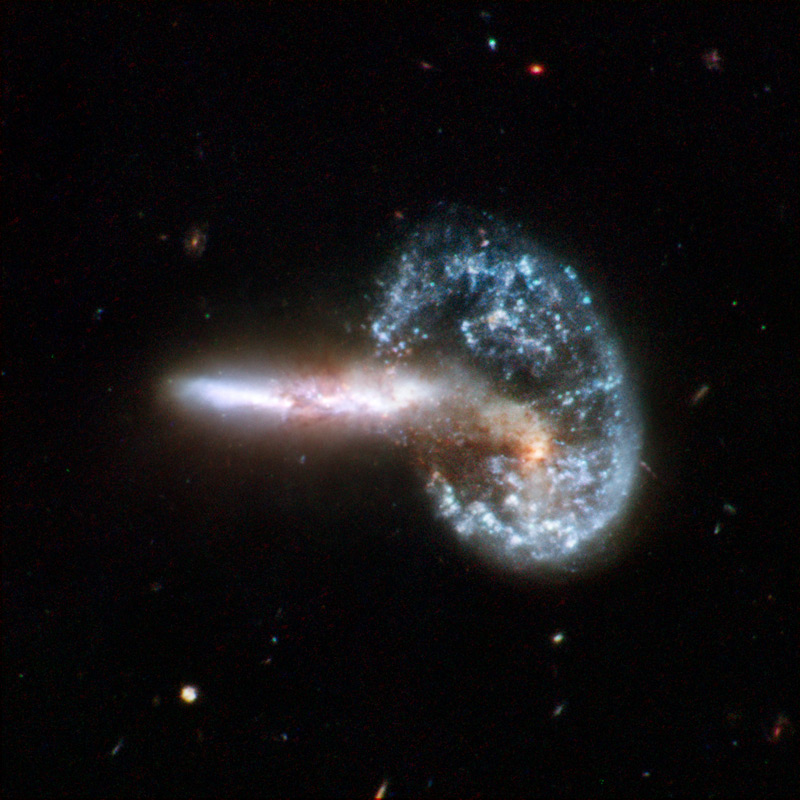 Gwiazdy rodzą się
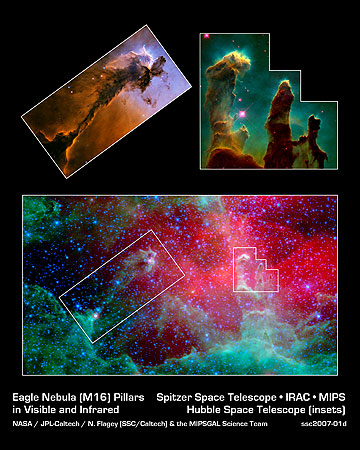 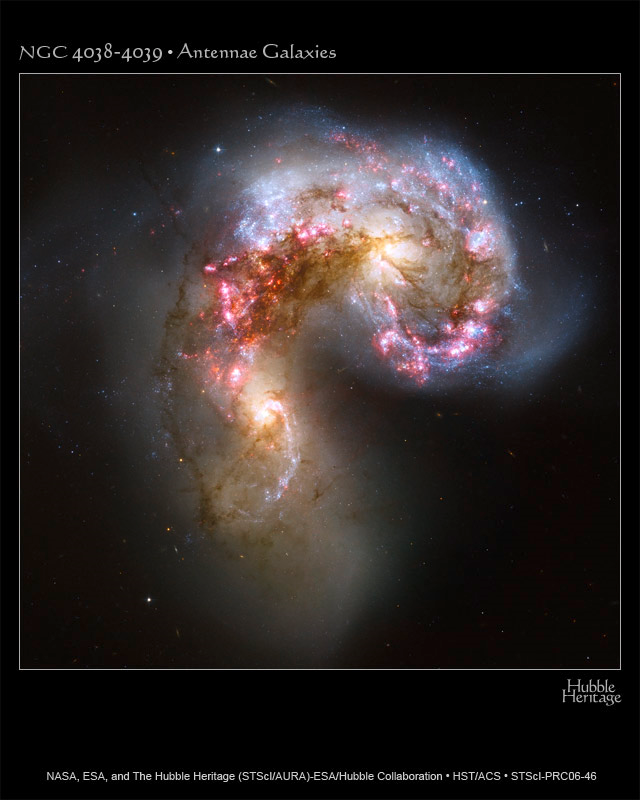 Gwiazdy rodzą się
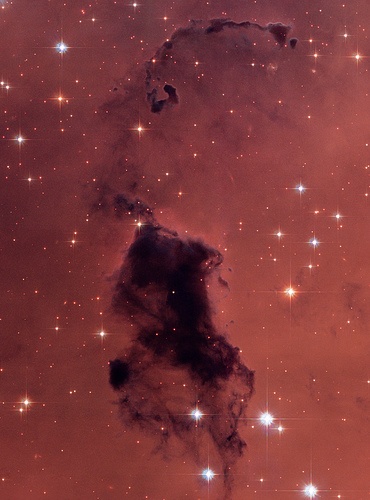 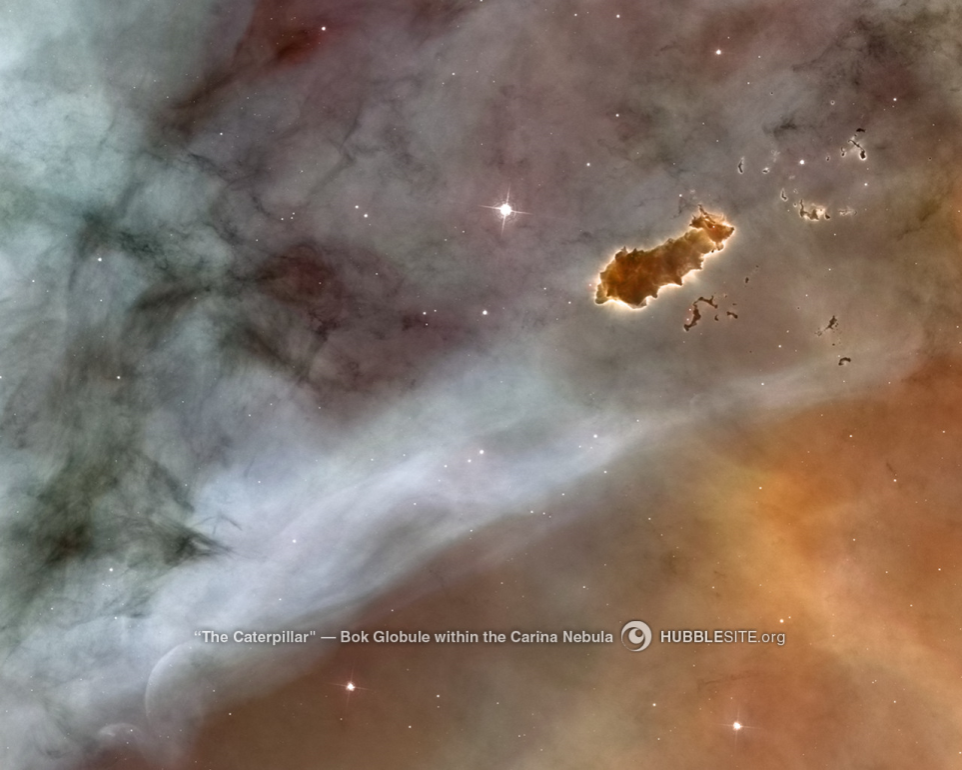 Globule Boka

M = 10-50 Mʘ
D = 1 rok św.
Gwiazdy rodzą się
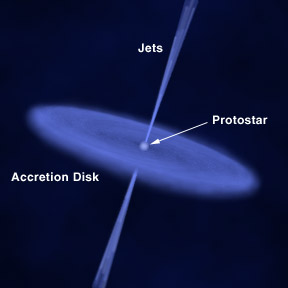 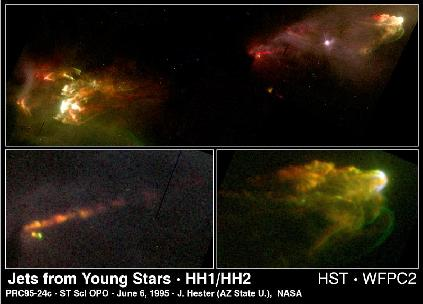 Z młodą gwiazdą związane są 
charakterystyczne struktury – 
strugi (dżety) cząstek. Podobne 
są także obserwowane w 
okolicach pulsarów, galaktyk 
aktywnych
Gwiazdy rodzą się
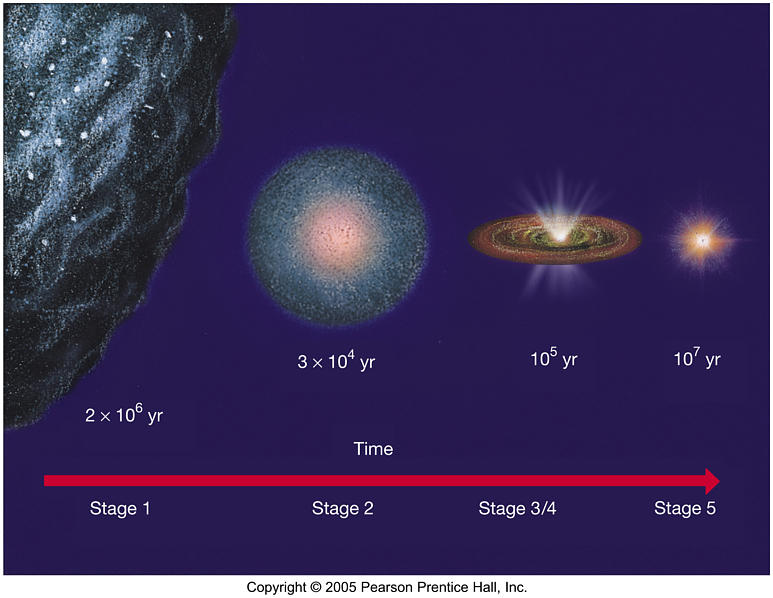 Wokół młodej gwiazdy znajduje się sporo
materii, która tworzy dysk protoplanetarny
Dysk protoplanetarny - model
100 000 000 lat
10 000 lat
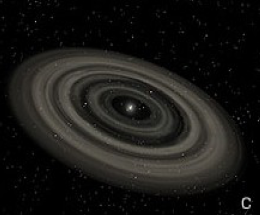 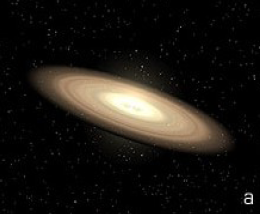 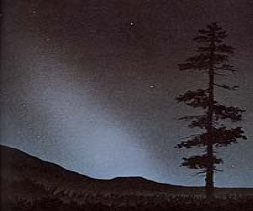 100 000 lat
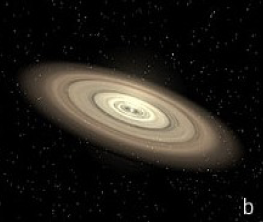 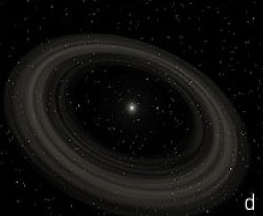 światło zodiakalne
Dysk protoplanetarny - obserwacje
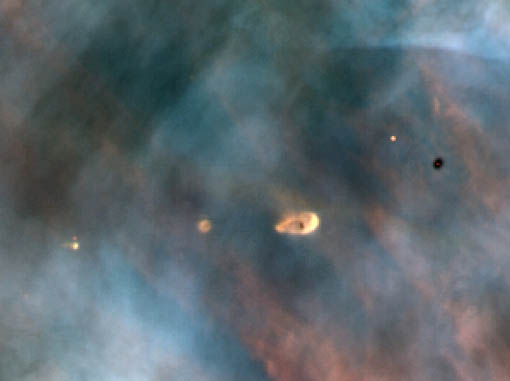 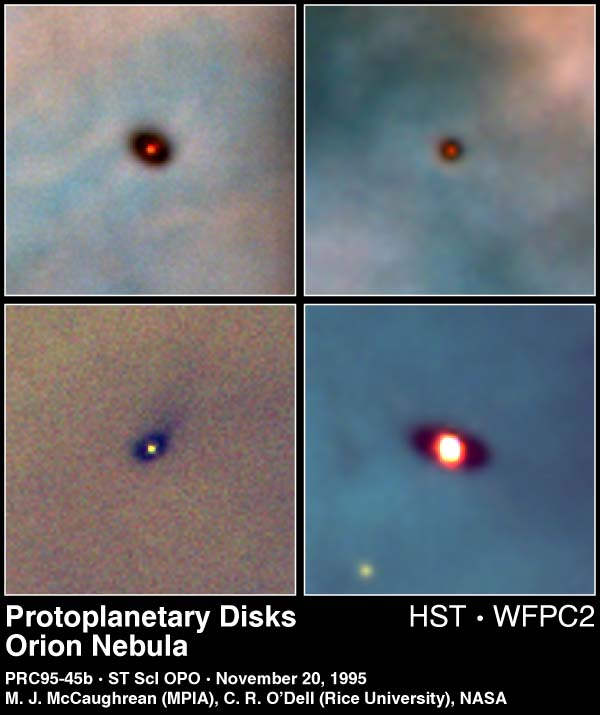 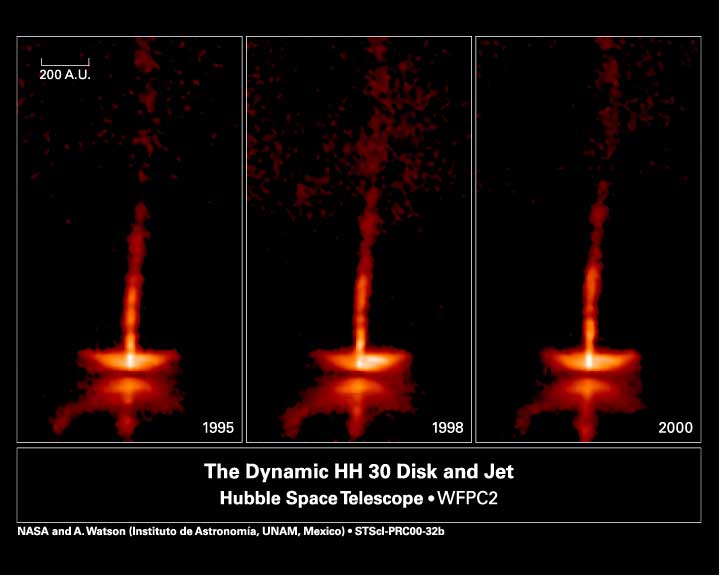 Źródło: NASA
Dyski pyłowe - obserwacje
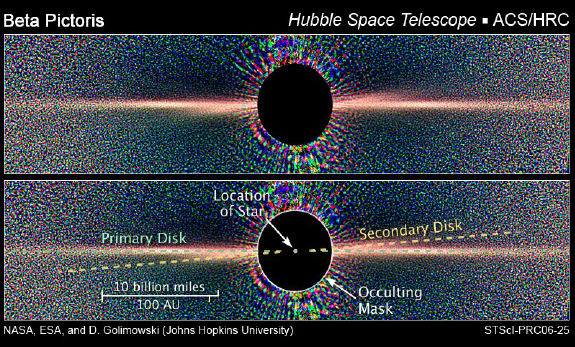 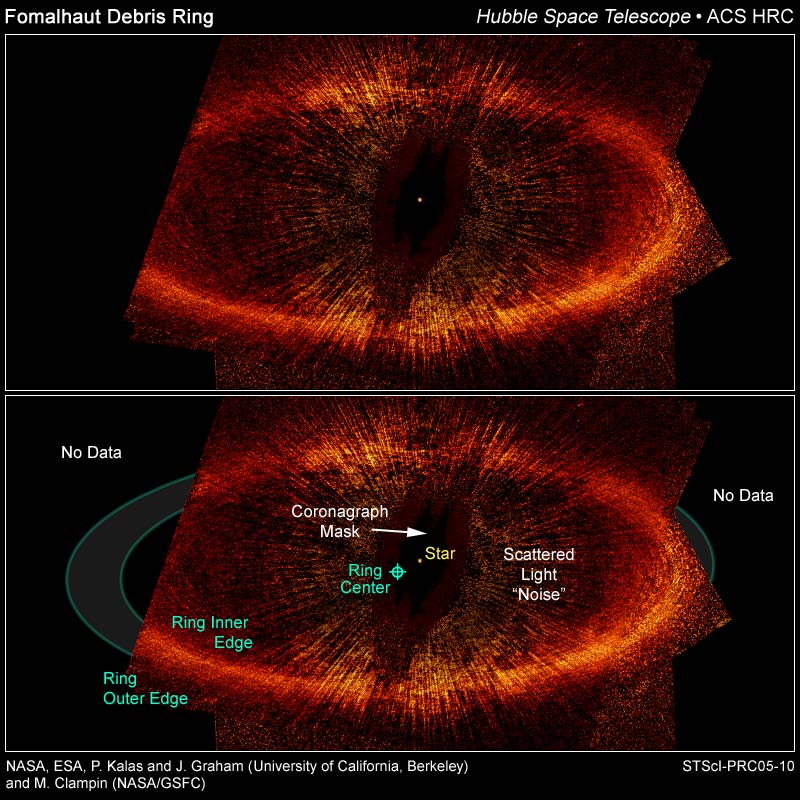 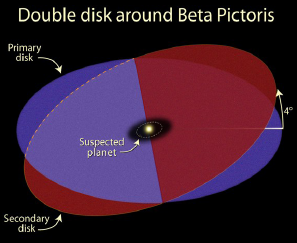 Źródło: NASA
Z pyłu powstają…
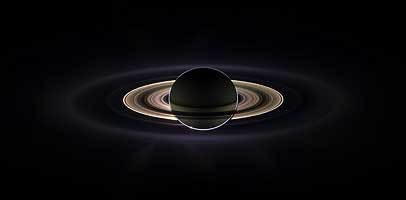 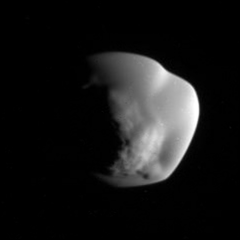 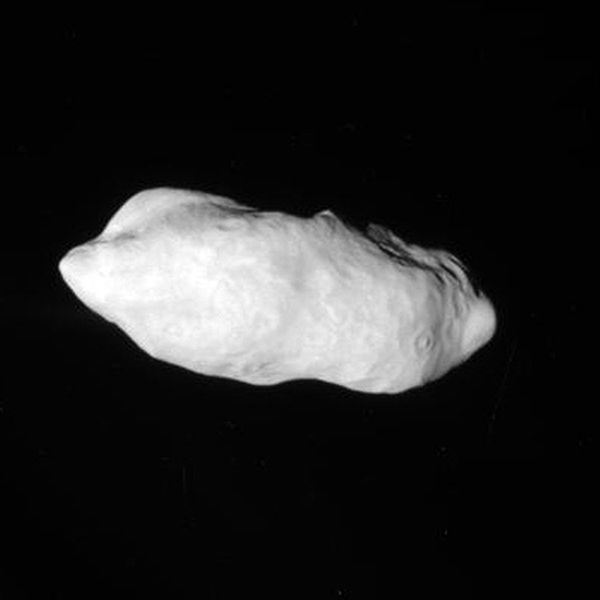 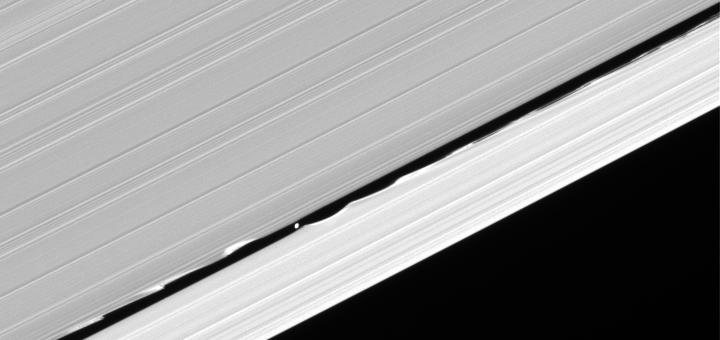 Materia w dyskach pyłowych zaczyna w pewnym momencie tworzyć duże struktury
Źródło: NASA
Kiedy planeta jest planetą?
>0.08ʘ M (80 MJ) – palenie wodoru
 12 - 80 MJ – palenie deuteru
7 - 12 MJ – dolna granica dla gwiazd
 < 7MJ – planety typu jowiszowego, ziemskiego
 planety karłowate, planetoidy
gwiazdy
brązowe karły

planety

drobne ciała
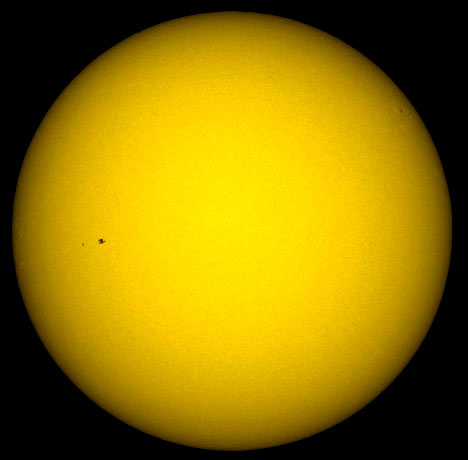 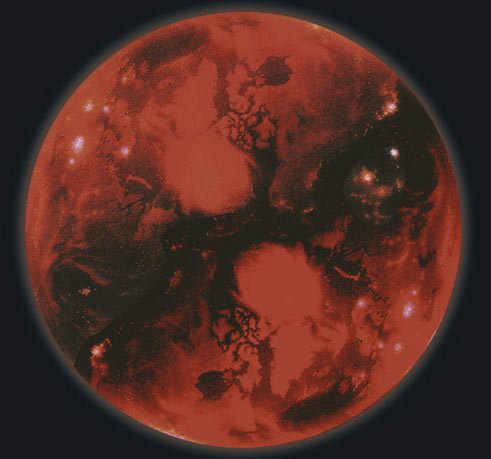 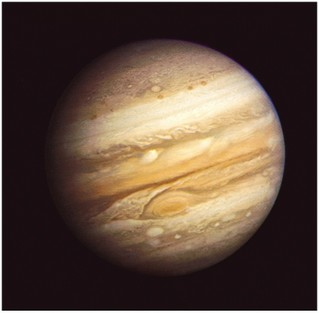 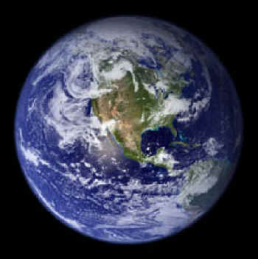 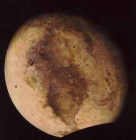 Układ Słoneczny
8 planet (4 typu ziemskiego, 
4 gazowe olbrzymy)

Pas planetoid, pas Kuipera

Obłok Oorta?
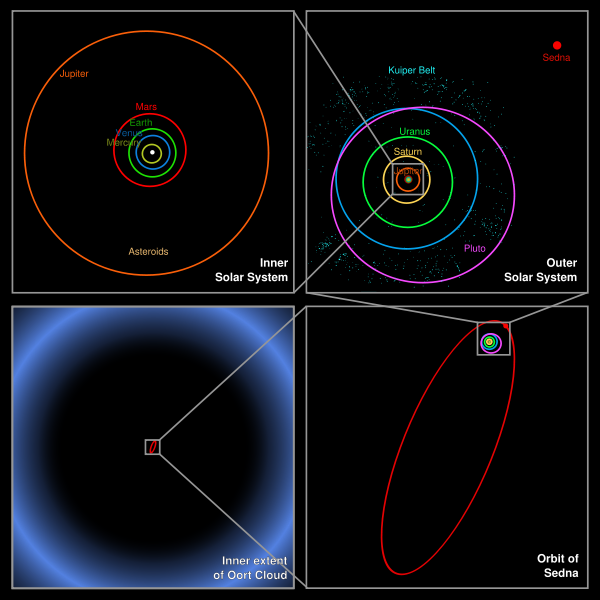 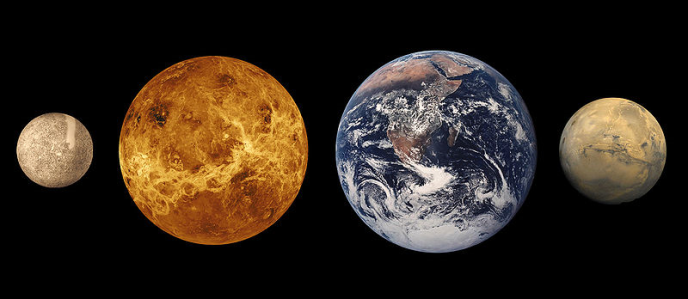 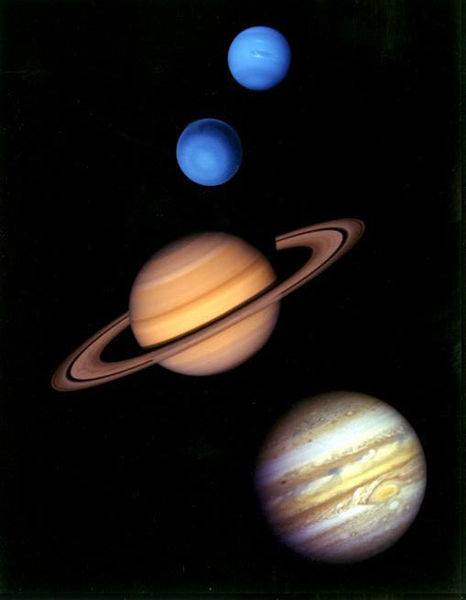 Skąd wiadomo, że powinny być?
Istotą przewrotu kopernikańskiego było 
to, że Ziemia przestaje być wyróżnionym 
miejscem we Wszechświecie (zasada 
kopernikańska). 

To oznacza, że nasz układ planetarny nie 
jest czymś niepowtarzalnym we 
Wszechświecie

Wbrew pozorom to stwierdzenie 
wymagało wielkiej odwagi i otwartości 
umysłu. Nawet dziś nie każdy zdaje 
sobie sprawę z konsekwencji tego 
stwierdzenia (np. poszukiwanie życia 
w kosmosie…)
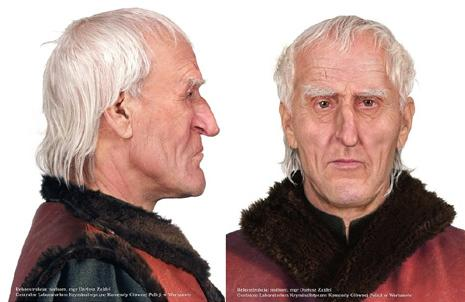 Mikołaj Kopernik 1473 – 1543 r.
Metody detekcji planet
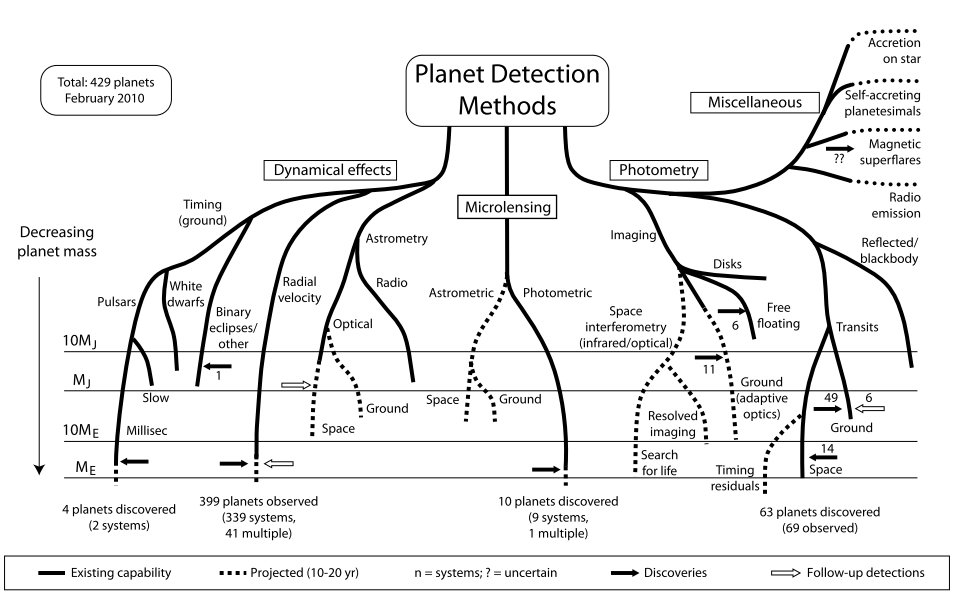 Źródło: M. Perryman
Efekty dynamiczne
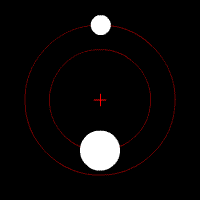 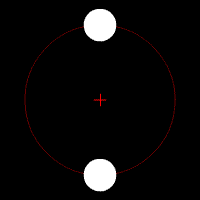 Obserwacje pulsarów
Astrometria
Pomiary prędkości radialnej
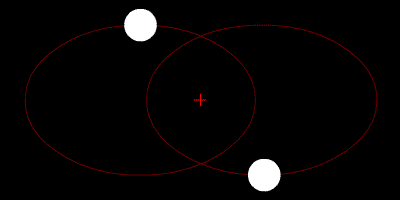 Zmiany prędkości radialnej
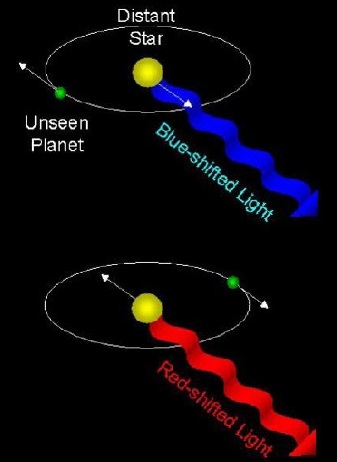 Przesunięcia linii widmowych potrafimy mierzyć z bardzo dużą
precyzją (odpowiadające prędkości gwiazdy rzędu 1 m/s)

Bardzo efektywna metoda

Szczególnie użyteczna przy odkrywaniu tzw. gorących Jowiszów

Nie pozwala wyznaczyć dokładnych parametrów orbity. Stąd 
potrzeba uzupełniania obserwacji przy pomocy innych metod.
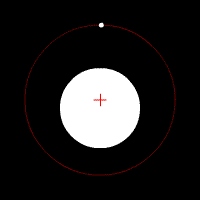 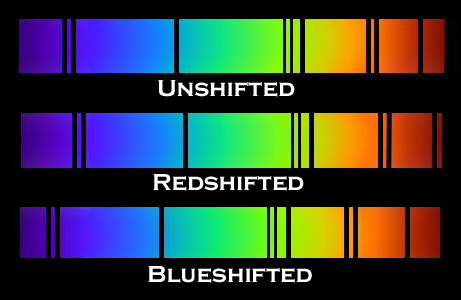 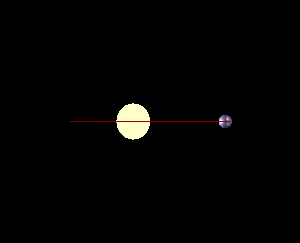 Zmiany prędkości radialnej
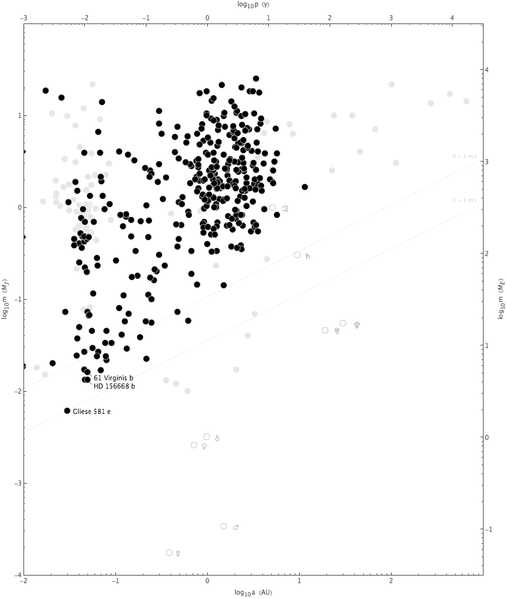 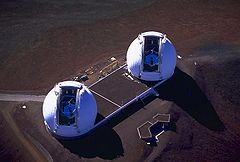 Teleskopy Kecka
Mauna Kea
High Accuracy Radial Velocity 
Planet Searcher
(HARPS)

La Silla
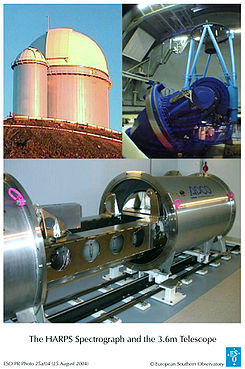 Obserwacje pulsarów
supernowa 1994D w galaktyce NGC 4526
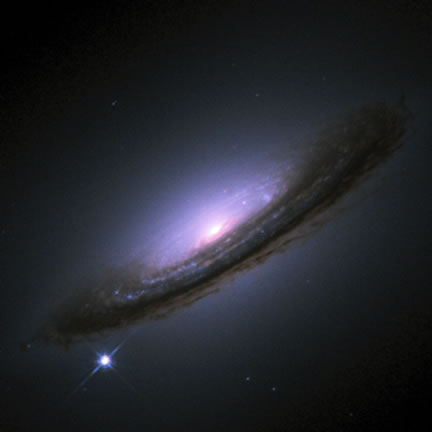 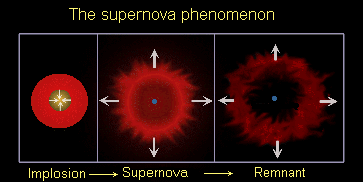 Gwiazdy neutronowe postają podczas
wybuchu supernowych
Obserwacje pulsarów
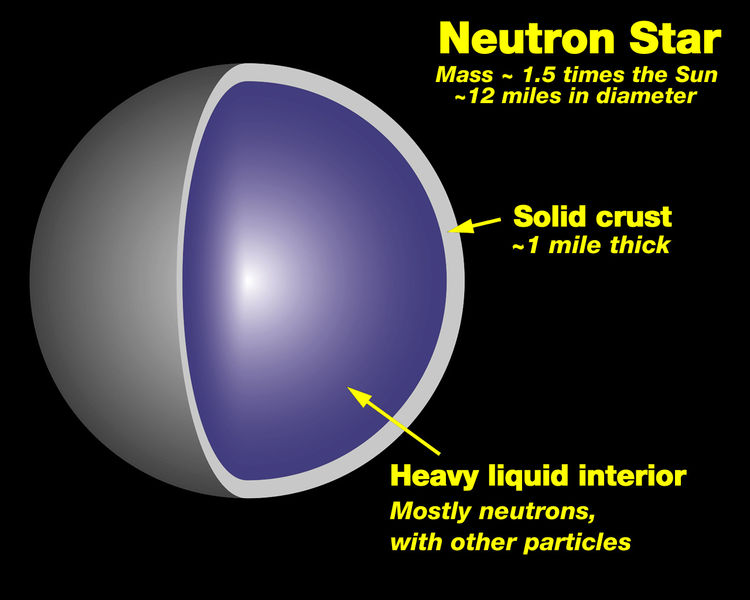 Pole magnetyczne gwiazdy neutronowej 
jest bardzo dobrym akceleratorem cząstek.

Cząstki rozpędzone do ogromnych 
prędkości zderzają się z zewnętrznymi 
warstwami gwiazdy neutronowej w 
okolicach biegunów magnetycznych.

W wyniku zderzeń produkowane jest 
promieniowanie, które możemy 
rejestrować.

Po raz pierwszy dokonała tego Jocelyn Bell 
w 1967 roku.

Pulsy są wysyłane z olbrzymią regularnością
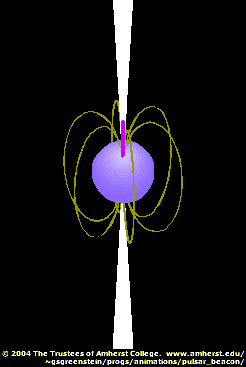 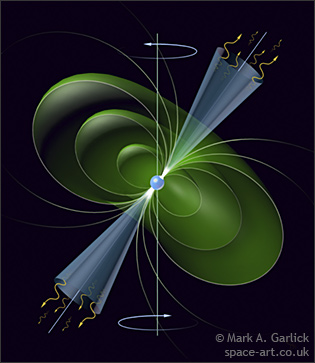 Planety Wolszczana
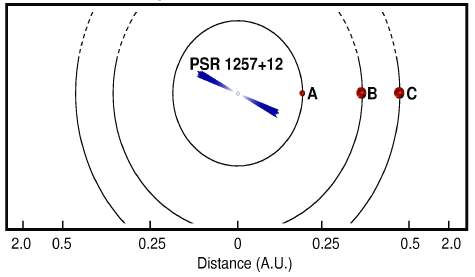 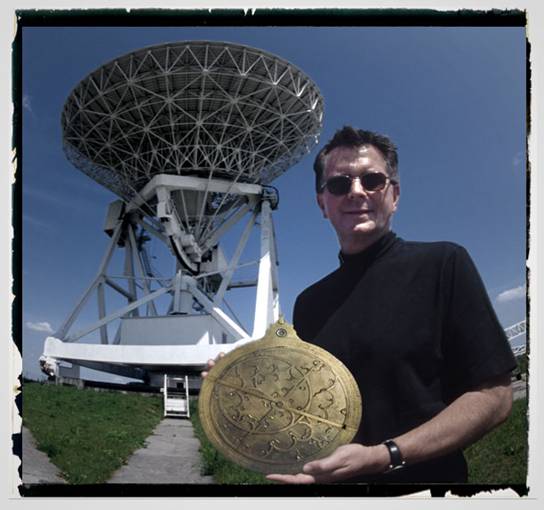 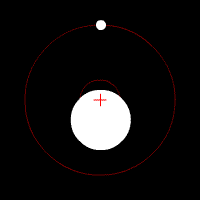 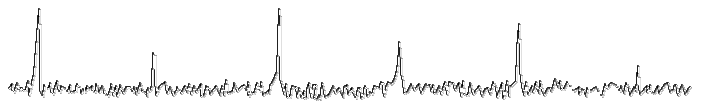 Astrometria
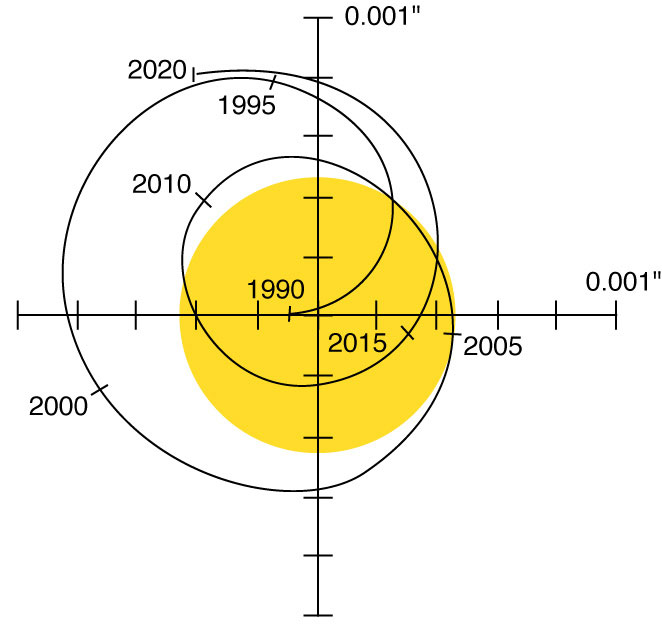 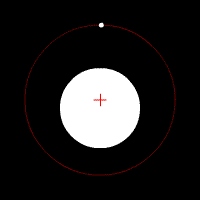 Wymaga ogromnej precyzji pomiarów

Lepsza do wyszukiwania obiektów o dużych orbitach
Zmiany położenia Słońca w ciągu 45 lat wywołane przez Jowisza – tak byłyby widziane  z odległości 33 lat świetlnych
Astrometria
Gliese 876
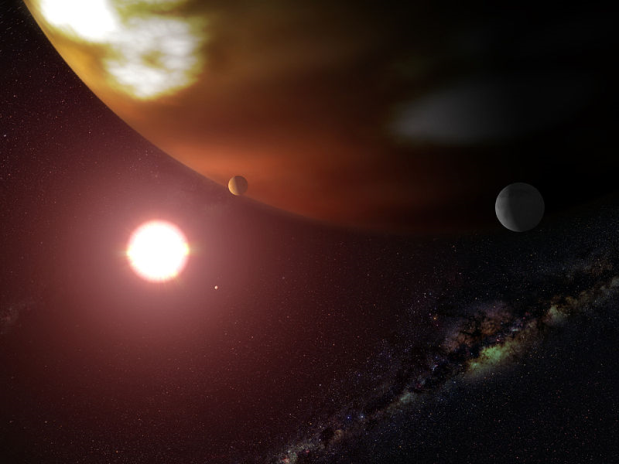 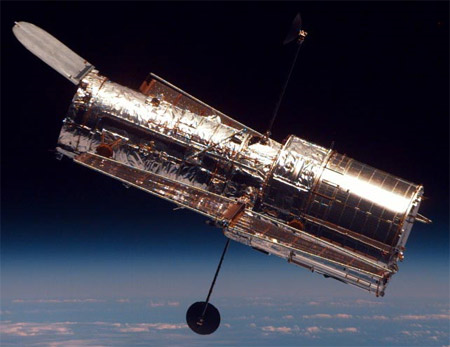 W tym wypadku obserwacje astrometryczne wykonane przy 
użyciu teleskopu Hubble’a pozwoliły wyznaczyć dokładne 
parametry orbit planet.
Astrometria
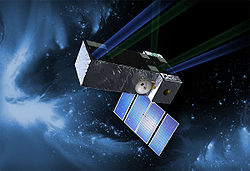 2016-2017 r. Space Interferometry Mission

Dwa lustra (50 cm) oddalone o 6 metrów
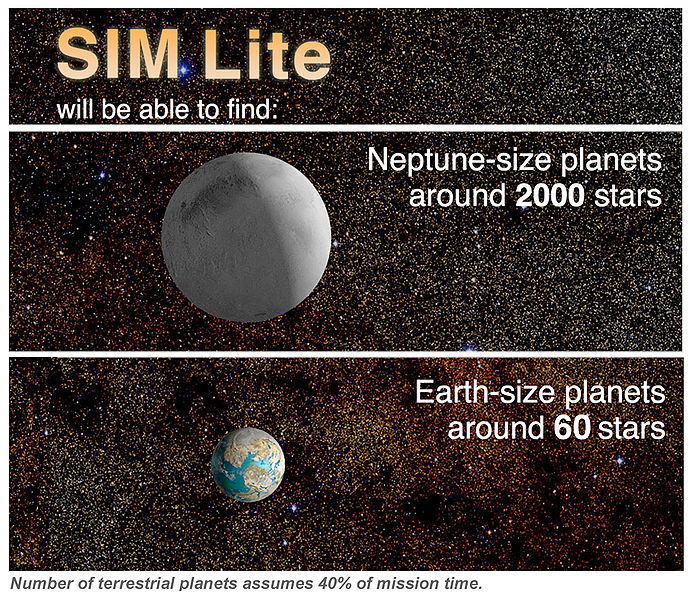 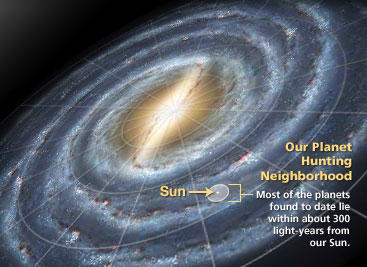 Tranzyty
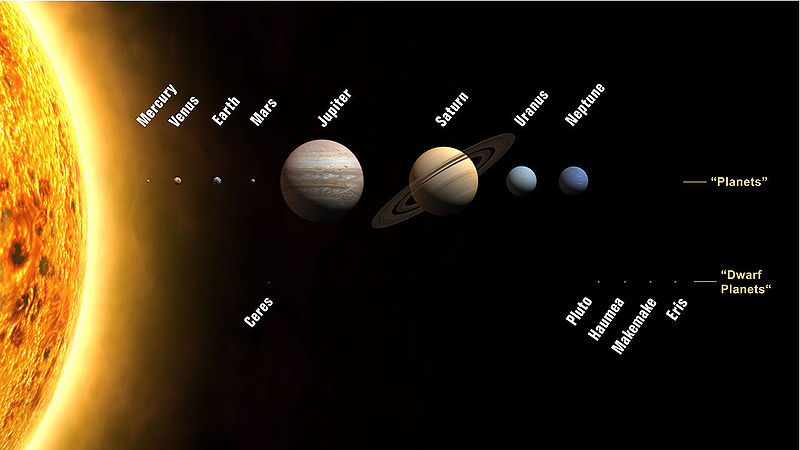 przejście jednego ciała niebieskiego przed tarczą 
innego widziane przez obserwatora ustawionego
w jednej (lub bardzo blisko niej) linii z tymi obiektami
Tranzyty
Wymaga ściśle określonego położenia
obiektów

Duża liczba fałszywych detekcji

Pozwala określić rozmiar planety, co 
w połączeniu z metodą dającą masę 
pozwala określić gęstość planety.
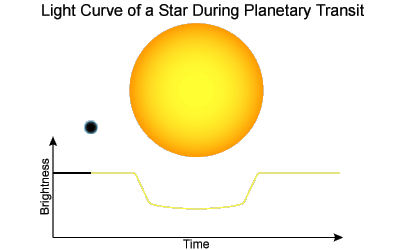 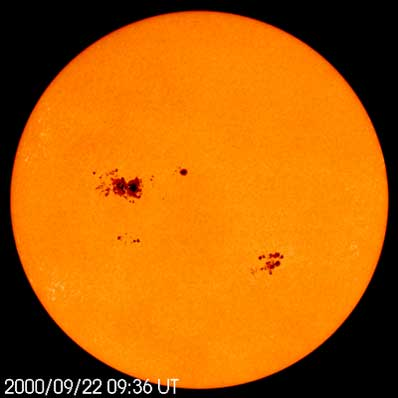 Tranzyty
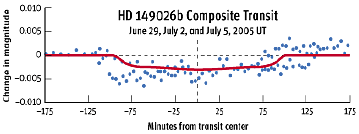 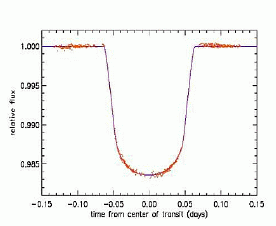 HD 209458 b
0.69 MJ
0.045 j.a.
HD 149026
0.36 MJ
0.042 j.a.
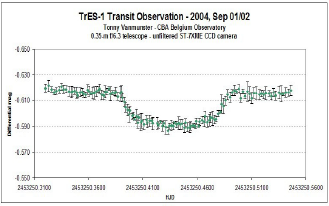 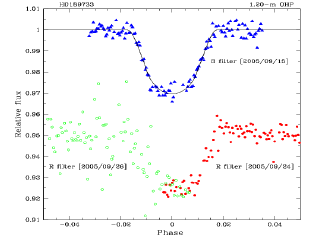 HD 149026 b
0.36 MJ
0.042 j.a.
TrES1
0.61 MJ
0.0393 j.a.
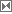 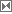 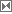 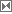 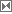 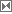 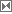 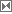 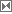 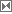 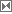 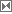 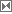 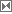 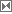 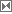 Tranzyty
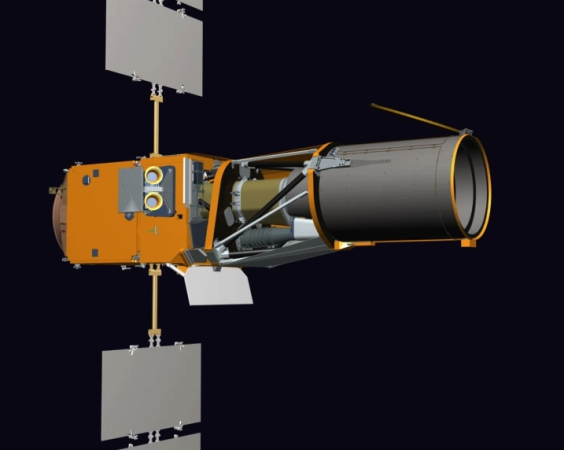 CoRoT (COnvection ROtation and planetary Transits)

Wystrzelony 27 grudnia 2006
Średnica zwierciadła 27 cm
Tranzyty
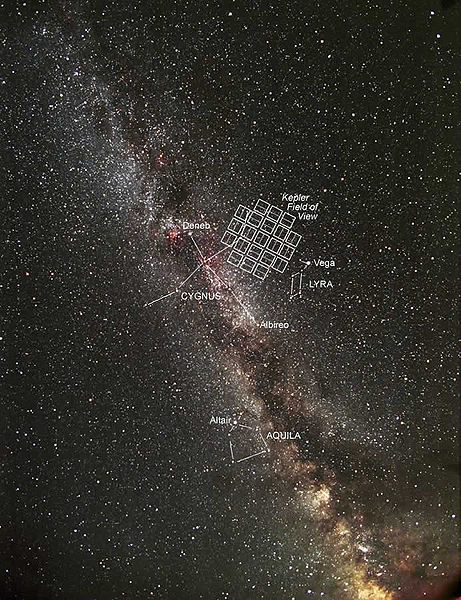 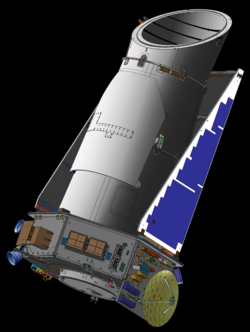 Kepler (NASA)

wystrzelony 7 marca 2009 r.

zwierciadło 0.95 m

pozwola odkryć planety 
rozmiarów Ziemi
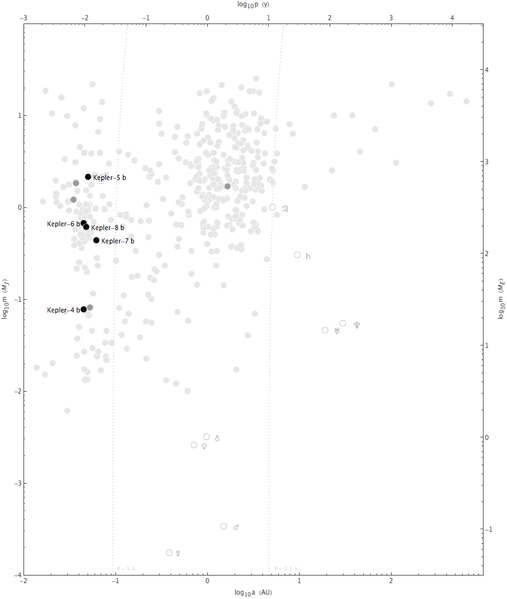 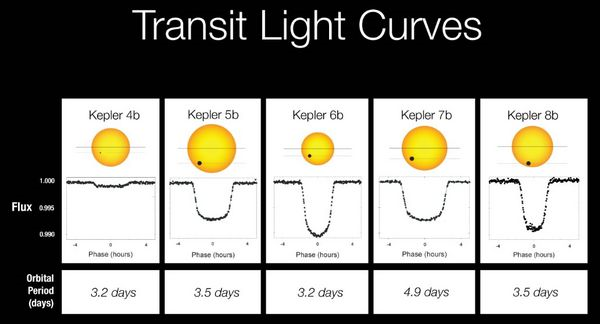 Tranzyty
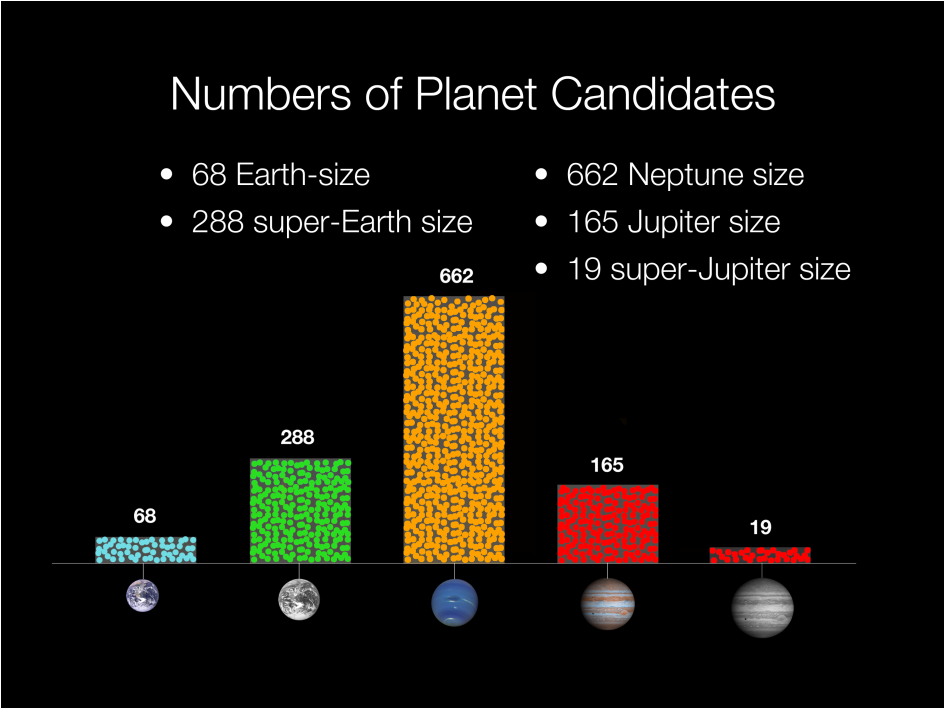 Do dzisiaj (10 lutego 2011 r.) potwierdzono 11 
planet znalezionych przez satelitę Kepler
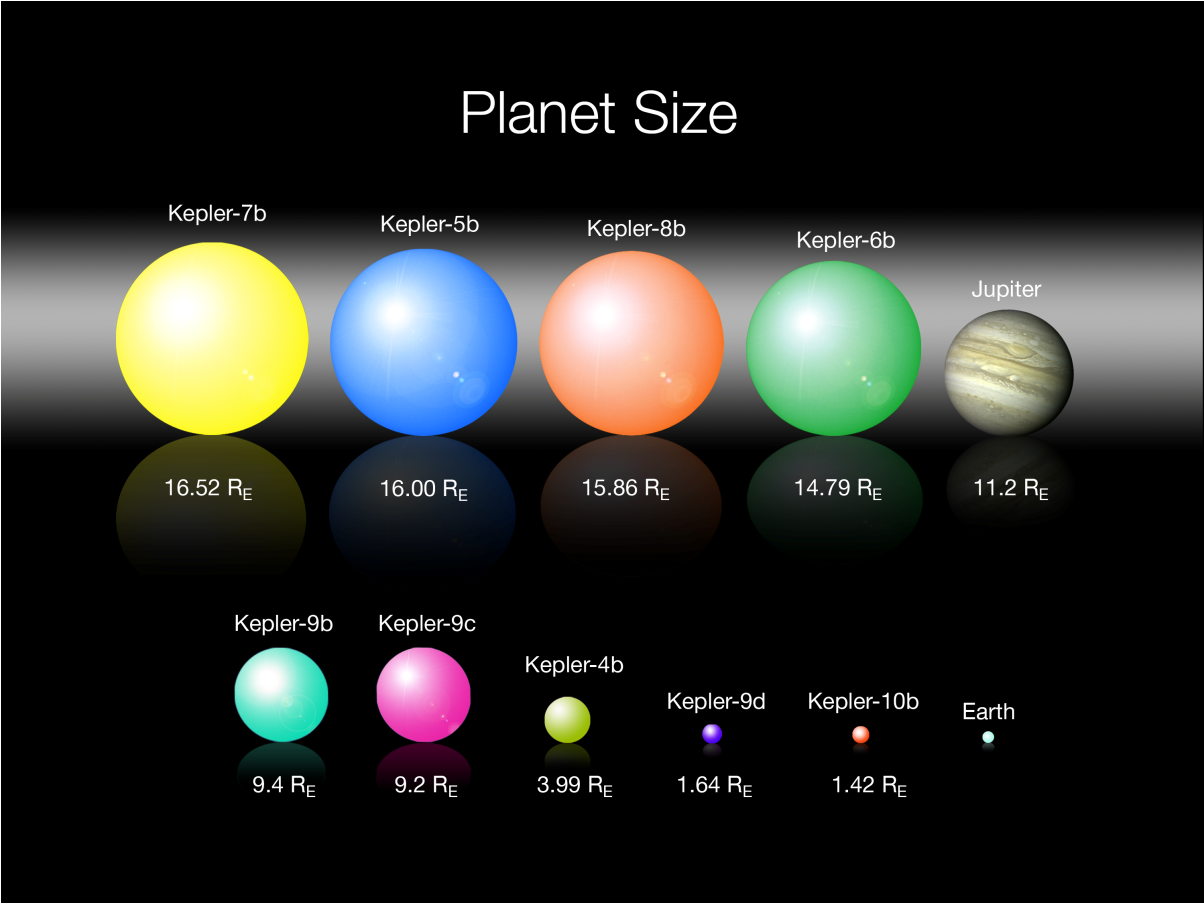 Jednocześnie mamy ponad 1200
kandydatek, które czekają na 
weryfikację
Mikrosoczewkowanie grawitacyjne
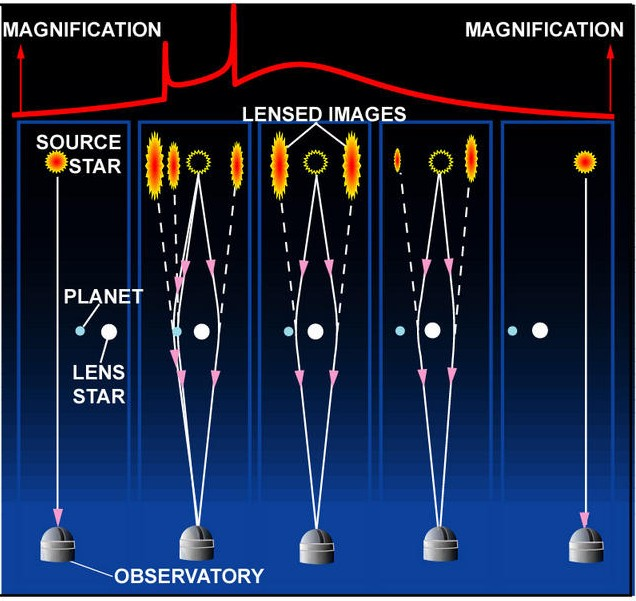 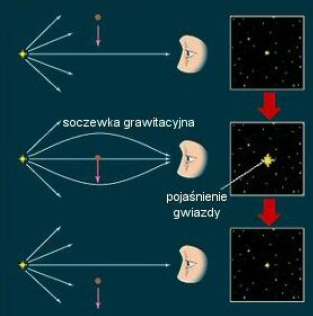 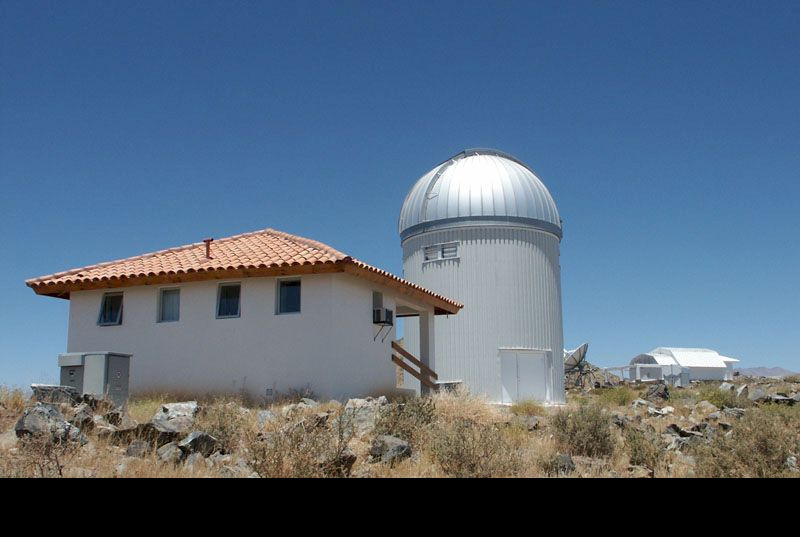 Mikrosoczewkowanie grawitacyjne
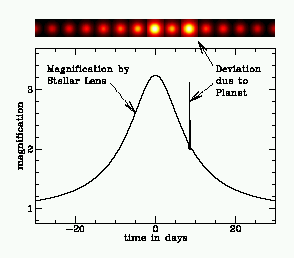 Ta metoda pozwala odkrywać planety o masach 
bliskich masy Ziemi.

Główną wadą jest to, że takie obserwacje są 
jednorazowe.
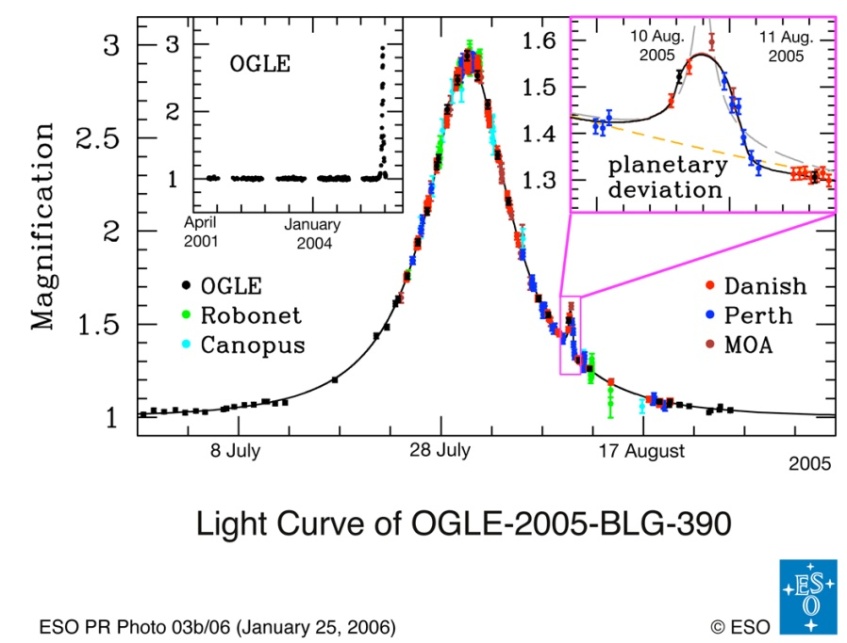 0.22+0.21-0.11 MSun
2.6+1.5-0.6 AU
5.5+5.5-2.7 MEarth
Mikrosoczewkowanie grawitacyjne
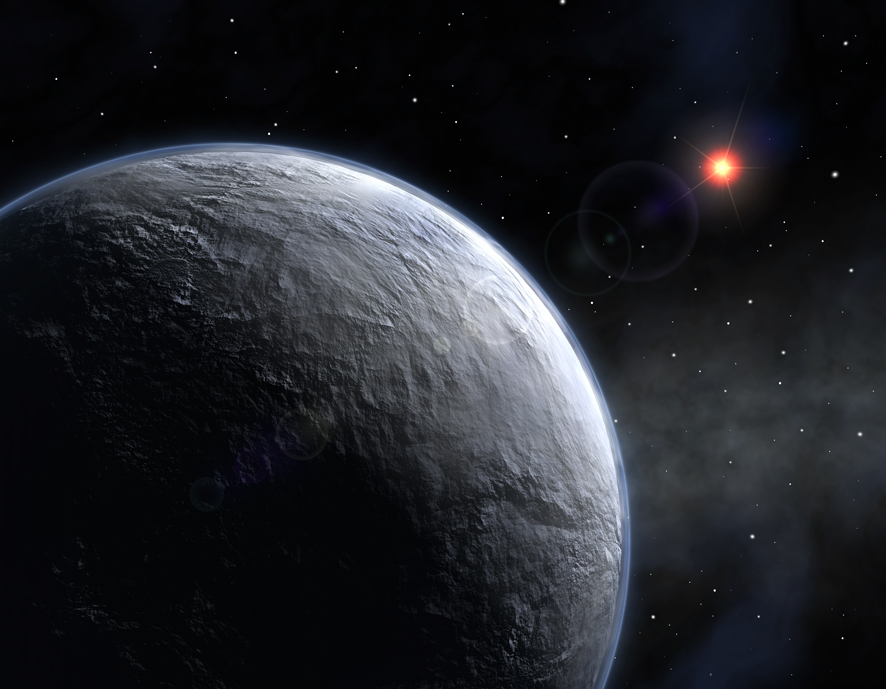 Bezpośrednie obserwacje
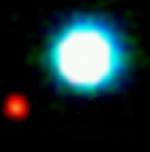 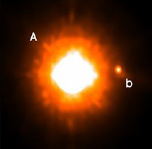 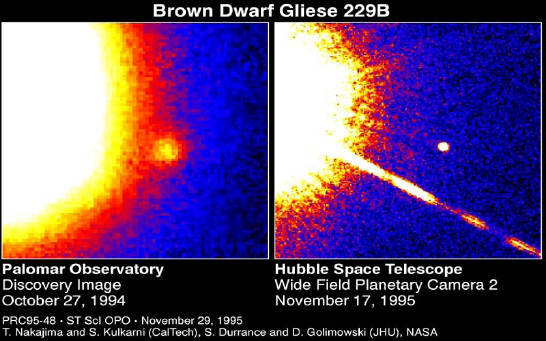 GQ Lup
21.5 MJ
103 j.a.
2M1207
5 MJ
46 j.a.
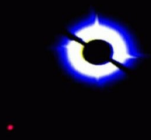 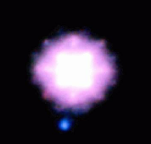 Gliese 229
20-50 MJ
44 j.a.
AB Pic
13.5 MJ
275 j.a.
SCR 1845
>8.5 MJ
>4.5 j.a.
Bezpośrednie obserwacje
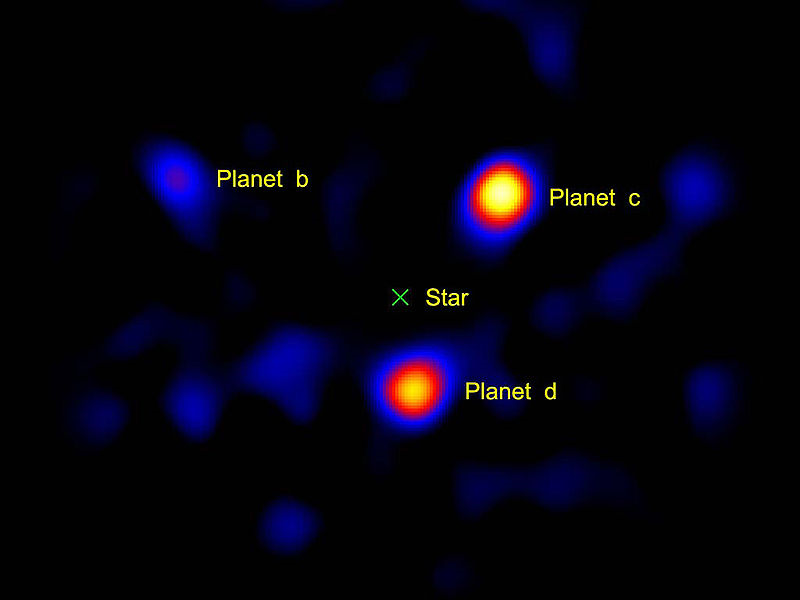 Teleskopy: Hale, Keck, Spitzer
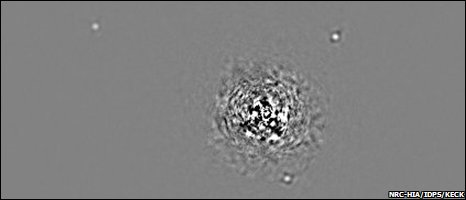 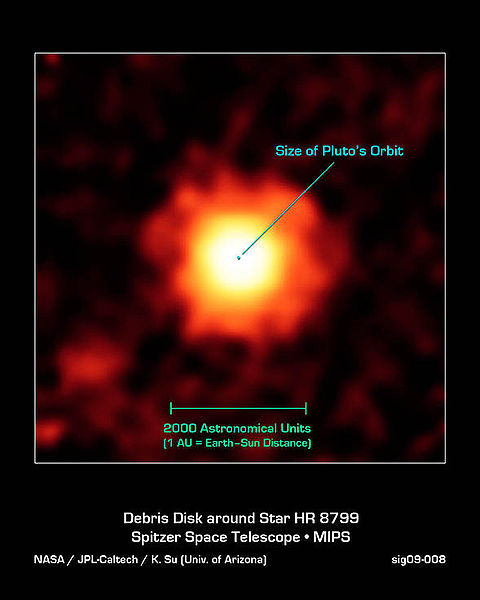 HR 8799
A co z życiem?
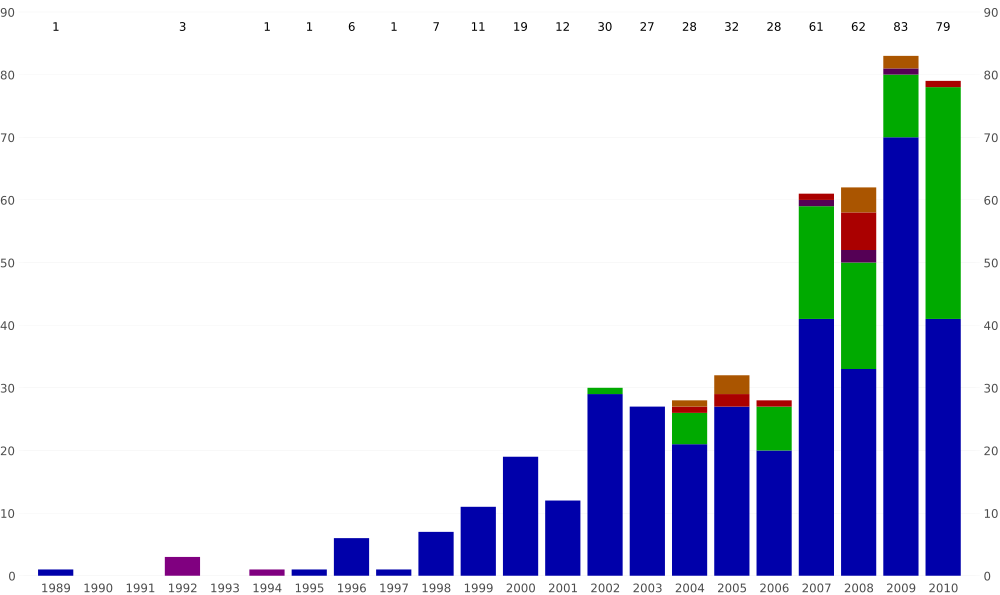 453 odkryte planety (grudzień 2010)
Życie na innych planetach
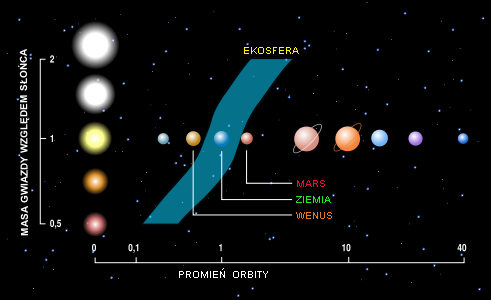 Życie na innych planetach
1. Odległość od macierzystej planety
2. Kształt orbity
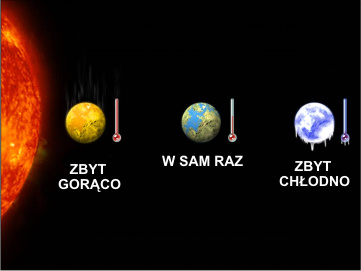 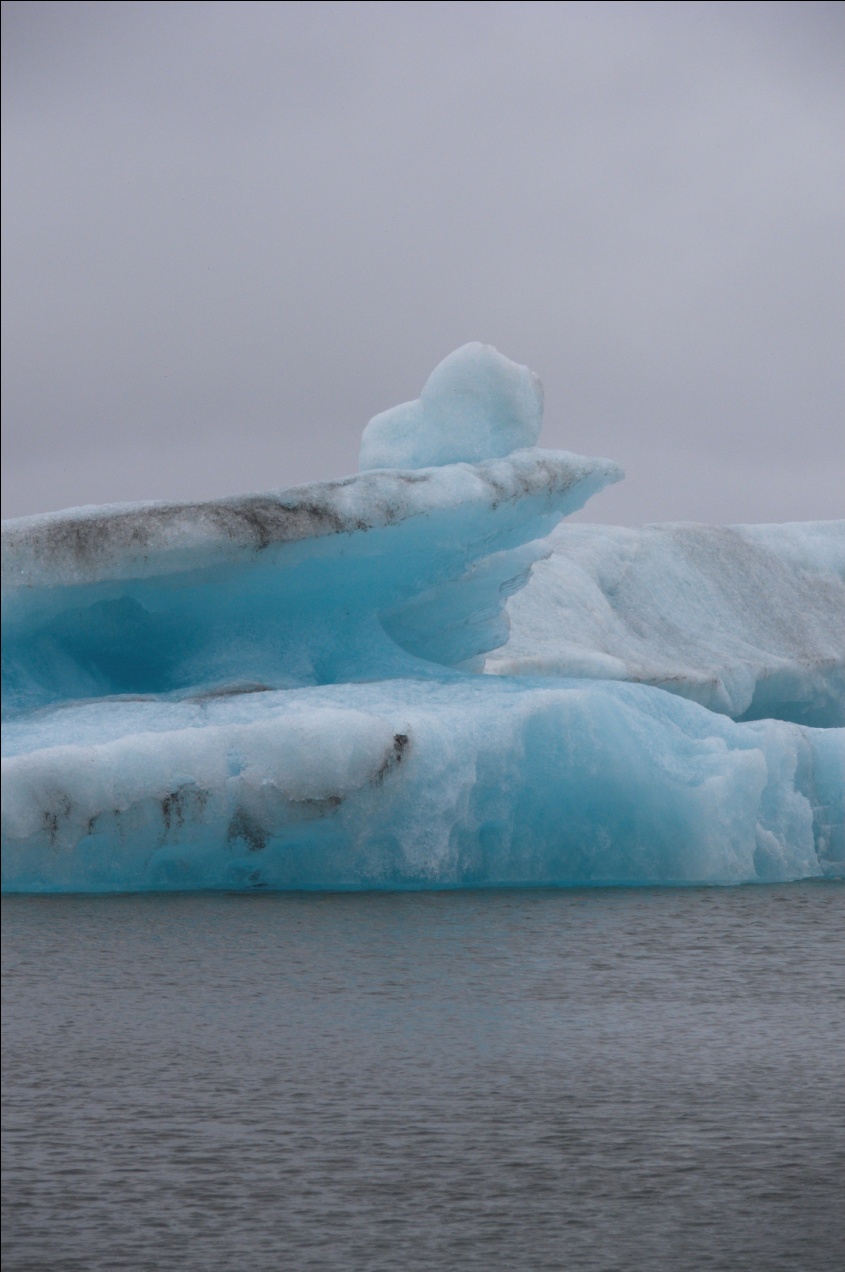 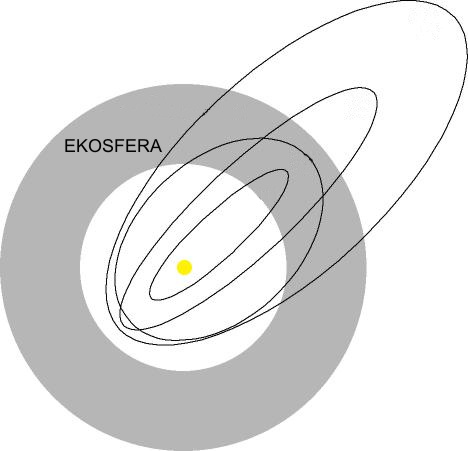 Życie na innych planetach
4. Wielkość i pole magnetyczne
3. Rotacja i jej stabilność
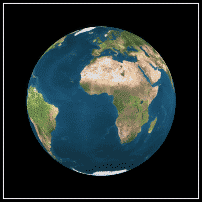 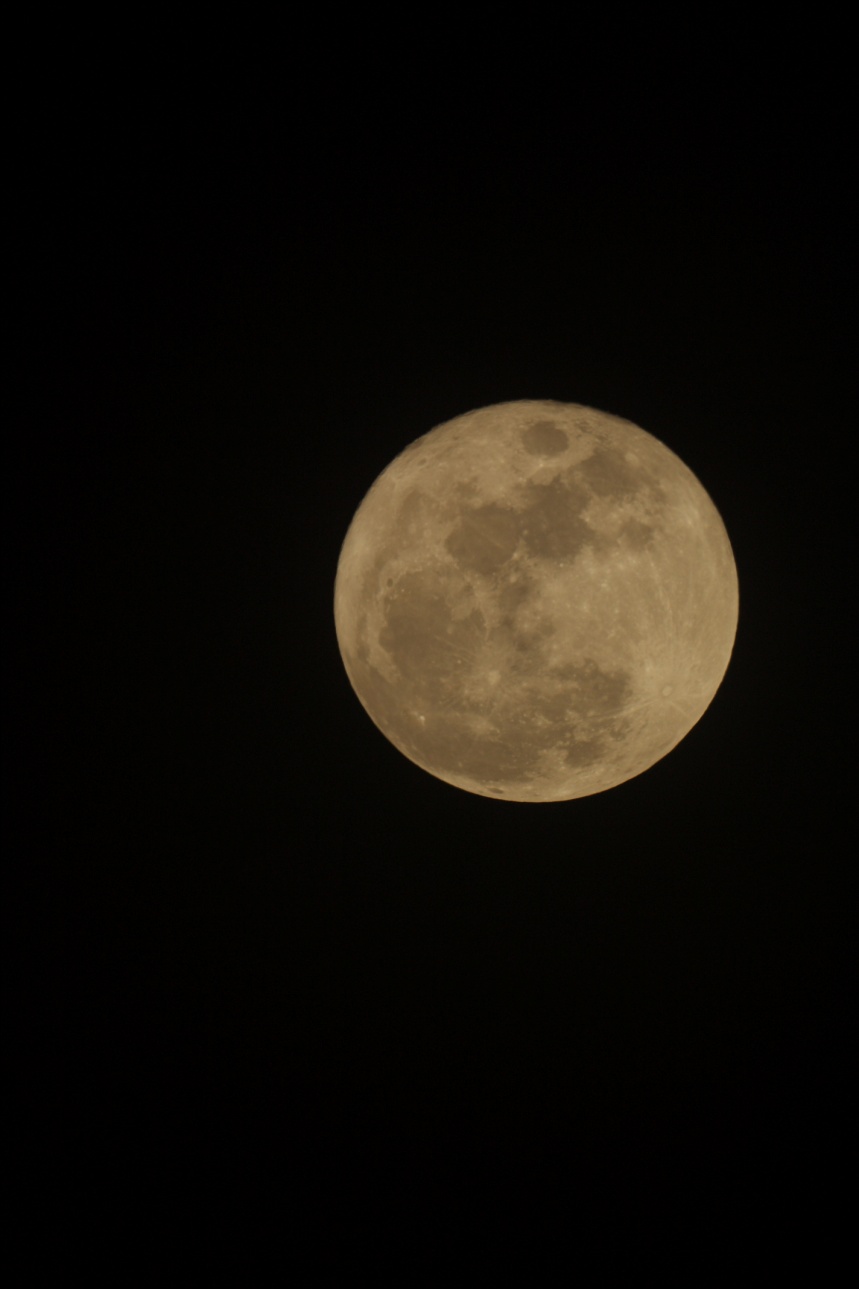 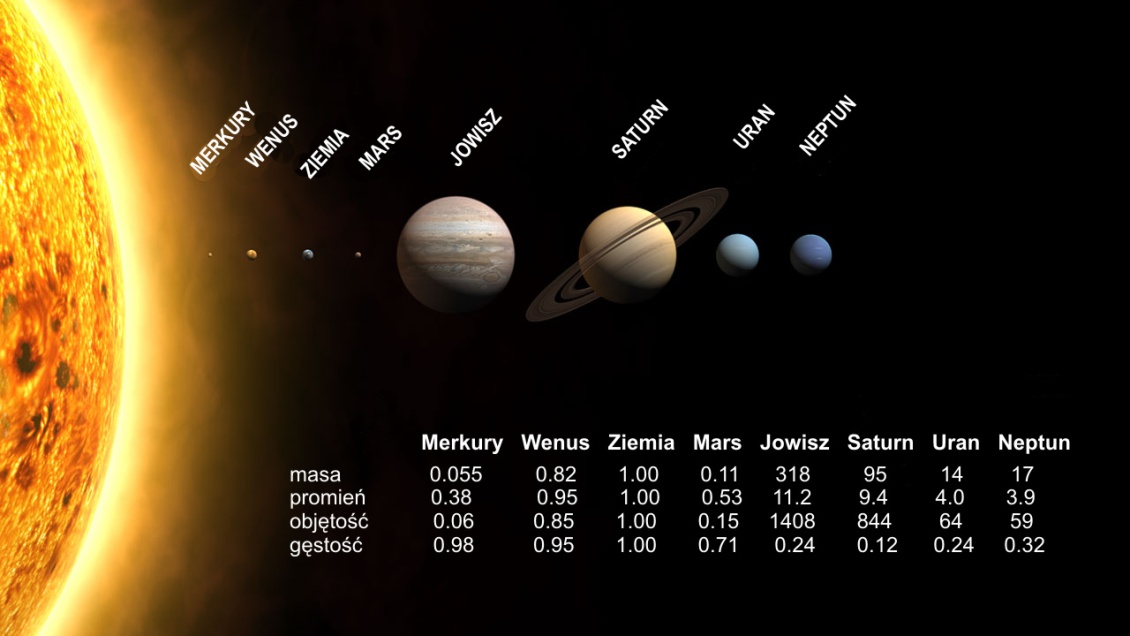 Życie na innych planetach
5. Atmosfera
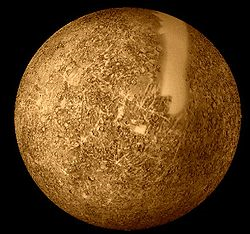 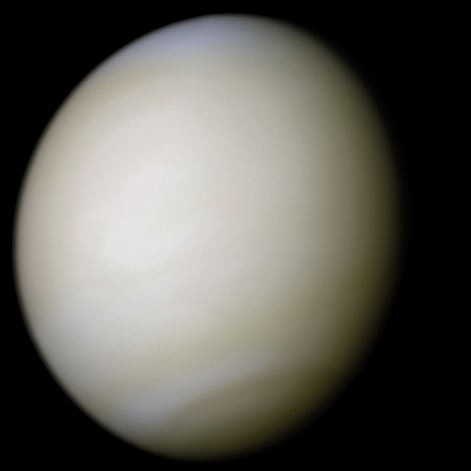 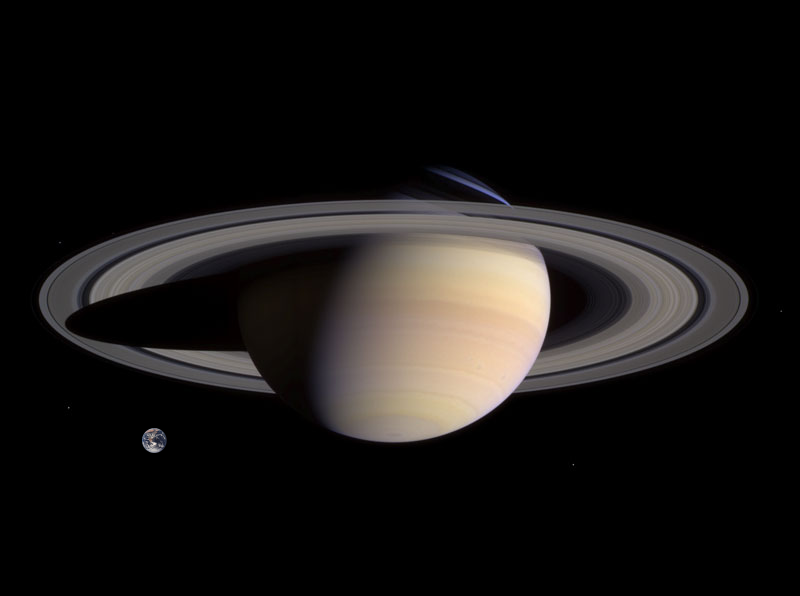 Kiedy znajdziemy drugą Ziemię?
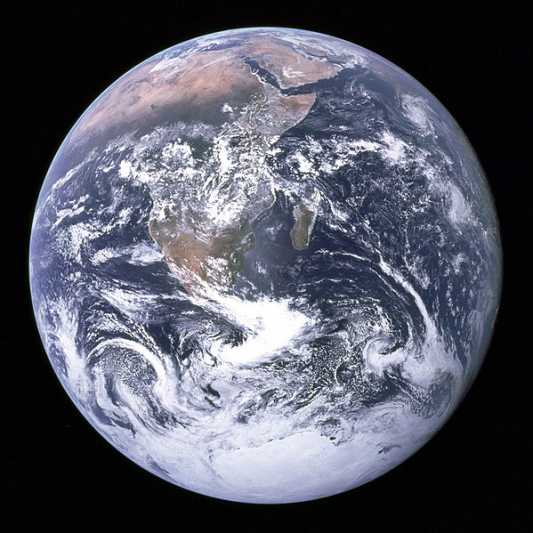 Jutro?

Nigdy?
Możliwości
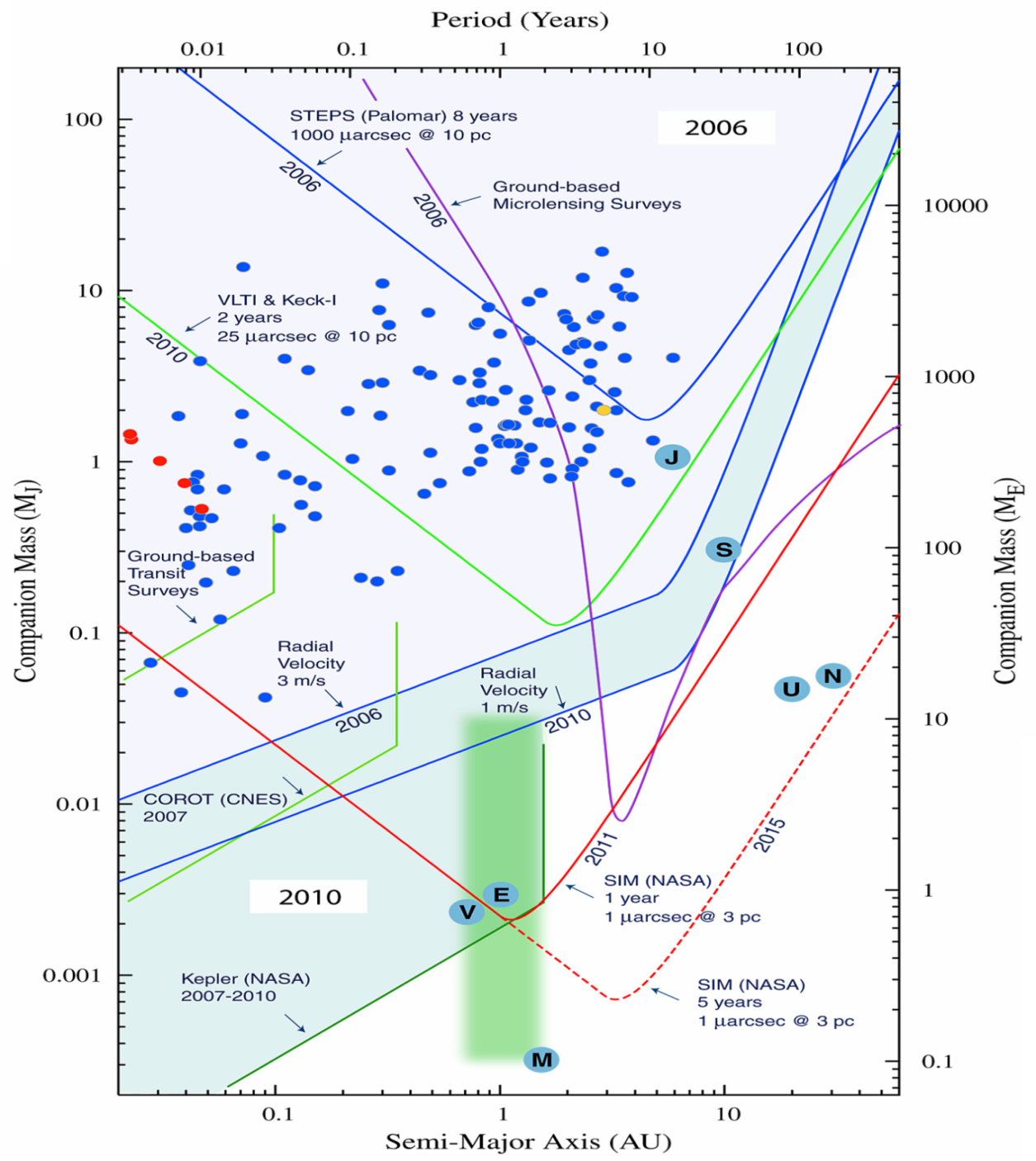 W najbliższych latach 
możliwości obserwatoriów 
będą zbliżać się do granicy 
Obserwowania planet typu Ziemi krążących w odległości 
1 j.a. od macierzystej gwiazdy
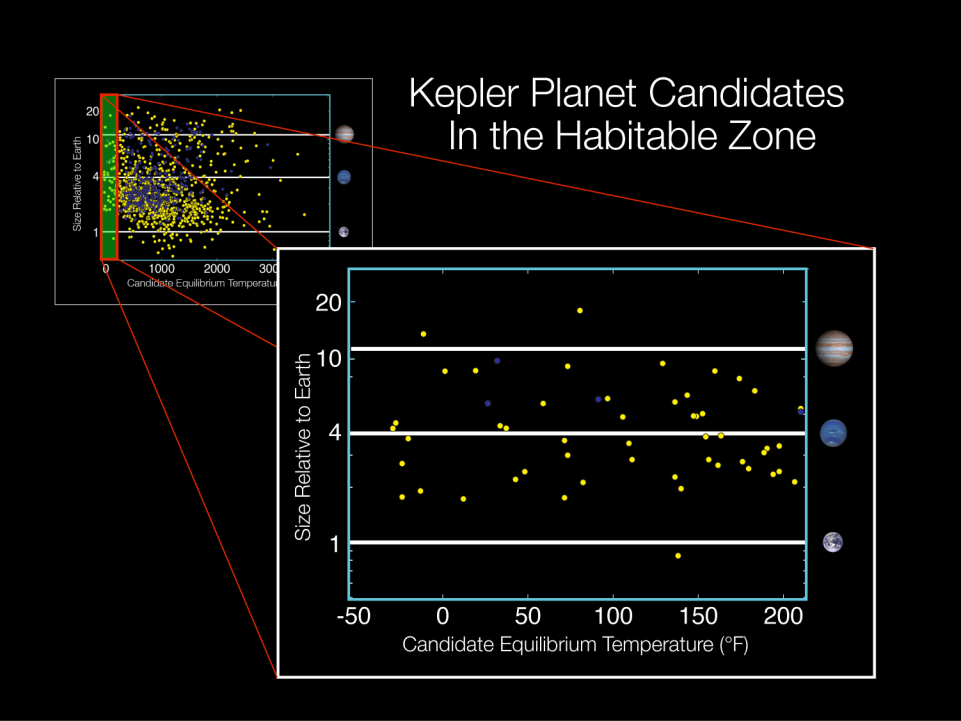 Koniec